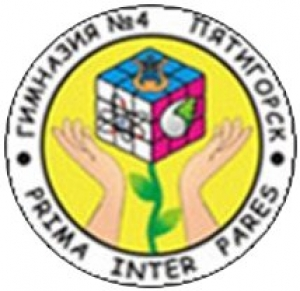 НОВЫЕ ПОДХОДЫ В РАЗВИТИИ ЛИЧНОСТИ (С УЧЕТОМ ТРЕБОВАНИЙ ФГОС) В РАМКАХ ПОЛИКУЛЬТУРНОГО ОБРАЗОВАТЕЛЬНОГО ПРОСТРАНСТВА КАК УСЛОВИЕ САМОСОХРАНЕНИЯ ВСЕХ КУЛЬТУР
городская инновационная 
                                                        площадка 
                                            МБОУ «гимназия № 4»
                                                
Пятигорск, 2015
МБОУ «ГИМНАЗИЯ № 4»
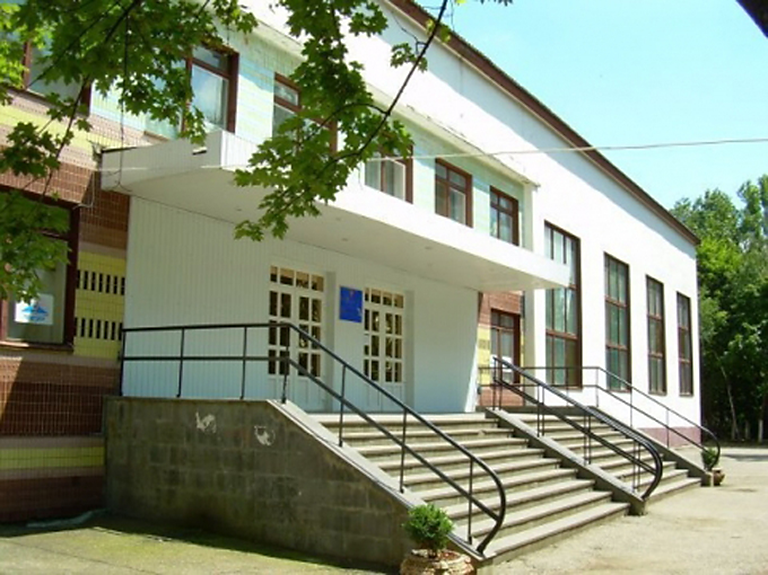 Директор МБОУ гимназии №4 Танцура С.В.

Научный руководитель  городской инновационной площадки Ярмина Т.Н. к.п.н., доцент кафедры теории и методики обучения межкультурной коммуникации Пятигорского государственного лингвистического университета

Руководитель городской инновационной площадки Иванова Е.В. – заместитель директора ОУ по УВР,  учитель английского языка высшей квалификационной категории
МБОУ «ГИМНАЗИЯ № 4»
1 января 2014 г. – начало работы городской экспериментальной площадки
  
Отчетный период –
с 1.04.2014 по 31.05.2015
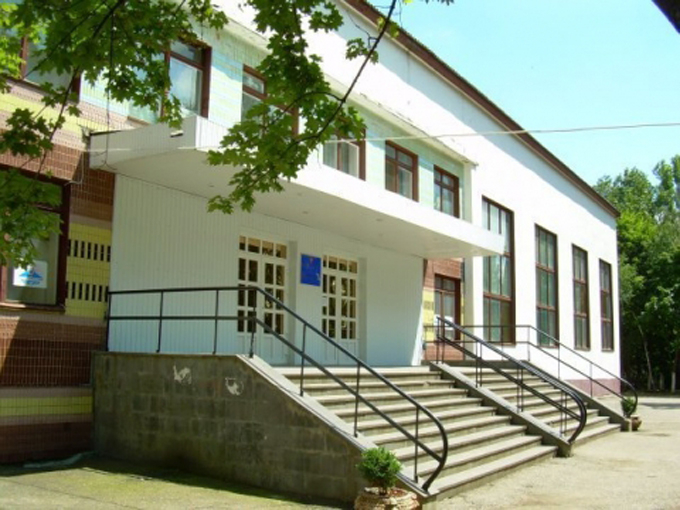 В эксперименте принимают участие
третий этап
обобщающий
второй этап
практический
первый этап
проектный
Этапы деятельности инновационной площадки
С   Создавать условия для повышения компетентности педагогов  в использовании новых методических приемов в учебно-воспитательном процессе
2
Реализовывать на практике инновационные авторские дополнительные программы по гуманитарным дисциплинам
Развивать  лучшие качества личности через интеграцию урочной и внеурочной деятельности
ЗАДАЧИ ВТОРОГО ЭТАПА
1
3
Новые образовательные технологии и методики, используемые в работе
РАБОТА С ПЕДАГОГАМИ
ПОВЫШЕНИЕ ПРОФЕССИОНАЛЬНОЙ КОМПЕТЕНТНОСТИ
Работа с учащимися
НАБЛЮДЕНИЕДИАГНОСТИКА
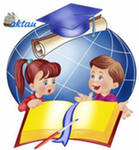 Вовлечение в 
разнообразные 
виды деятельности
БАНК
ДАННЫХ
АНАЛИЗ РЕЗУЛЬТАТОВ
ДЕЯТЕЛЬНОСТИ
1
«Права детей в мирное и военное время»
                   12 мая 2015
«Помнит мир спасенный…»

                     7 апреля 2015
Проведение городских научно-практических конференций
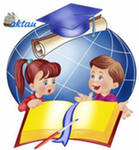 2
ИНТЕГРИРОВАННЫЕ УРОКИ и внеклассные мероприятия
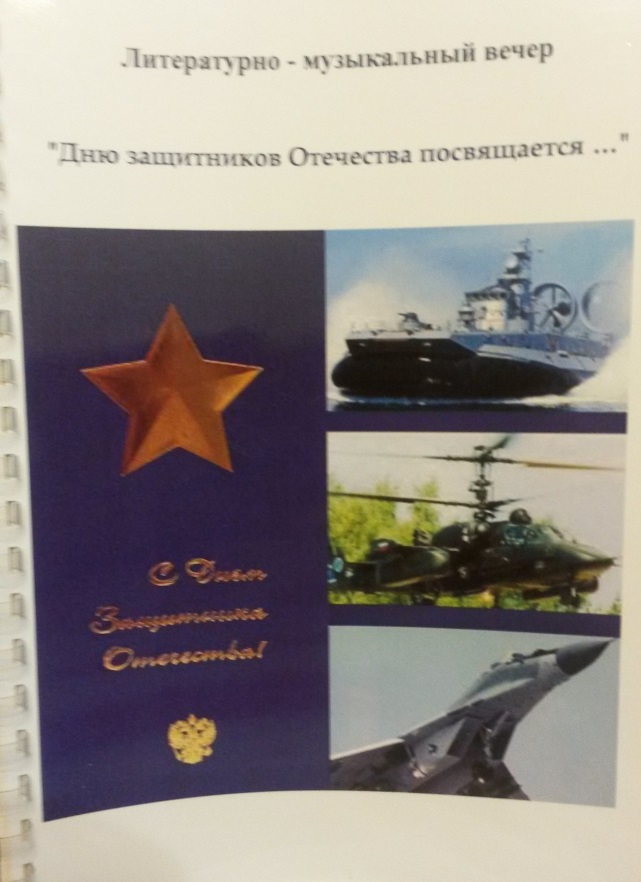 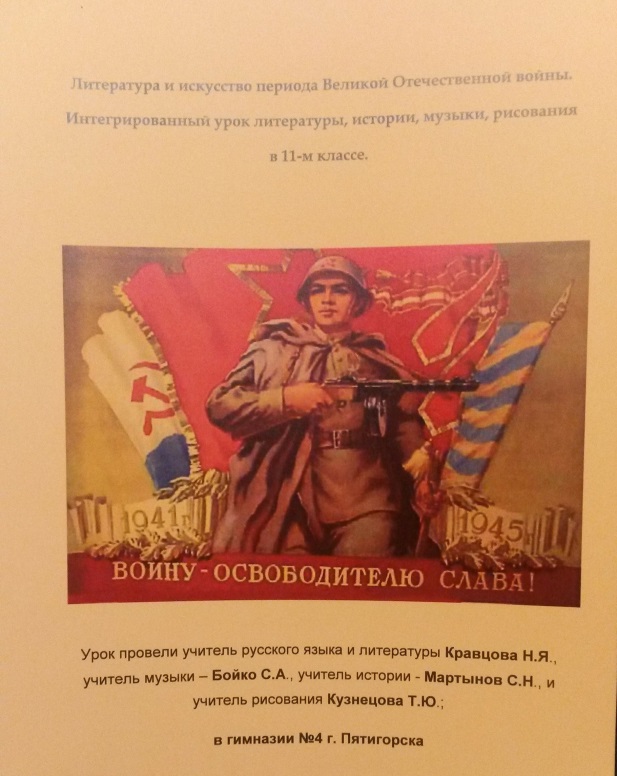 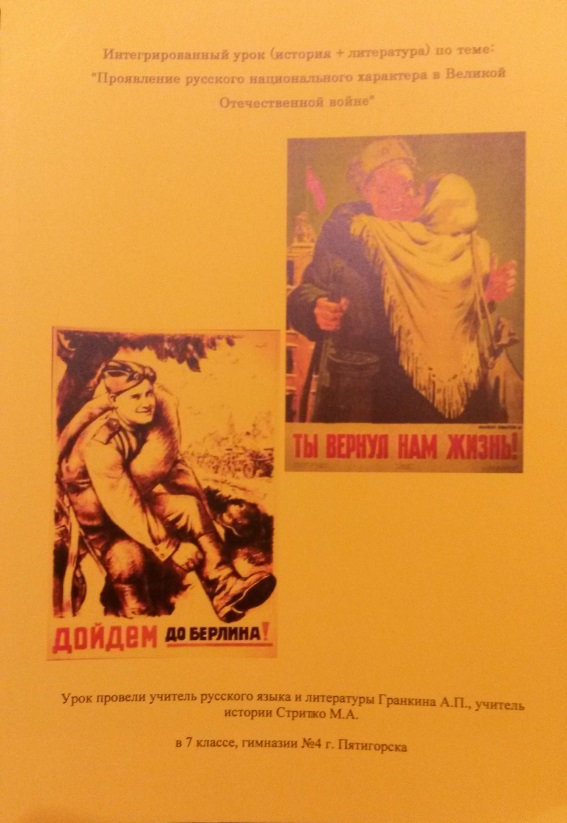 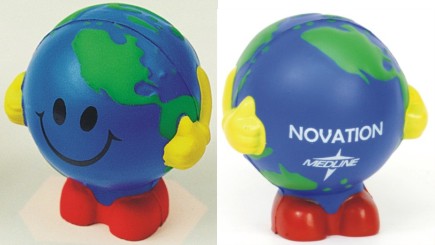 ENGLISHNET CLUB
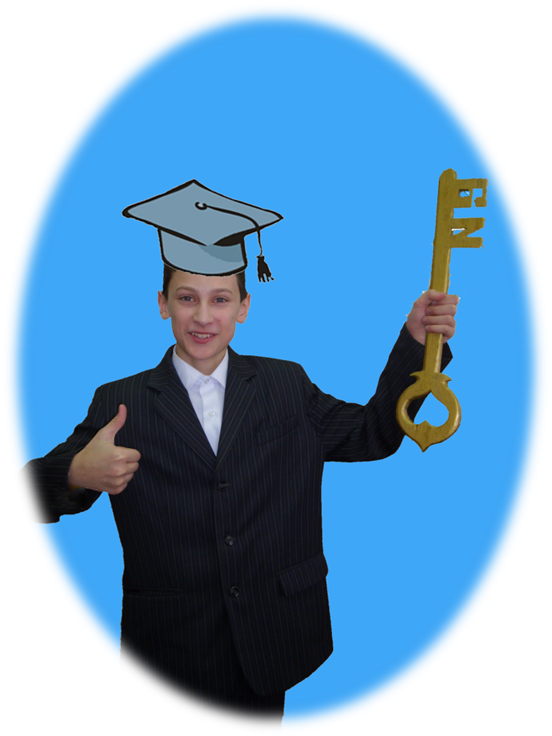 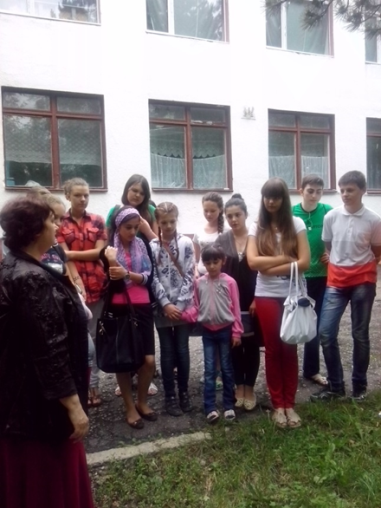 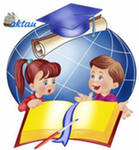 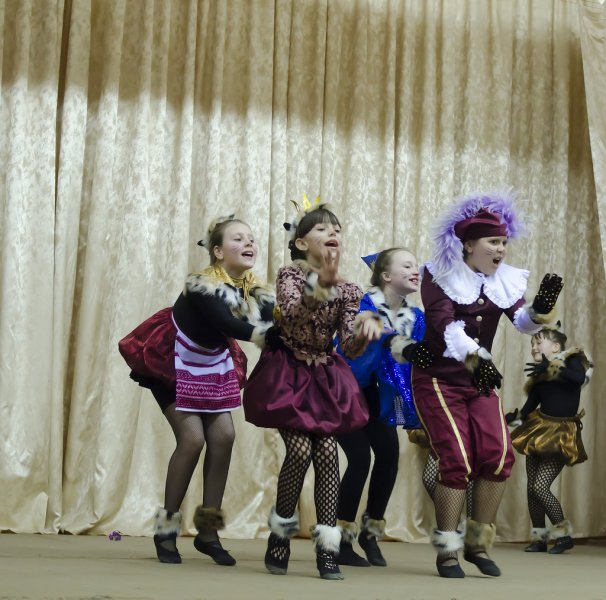 Профильная смена «Калейдоскоп знаний»
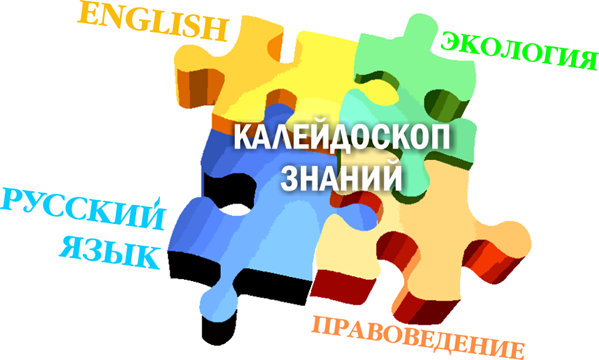 КАЛЕЙДОСКОП ЗНАНИЙ 2014
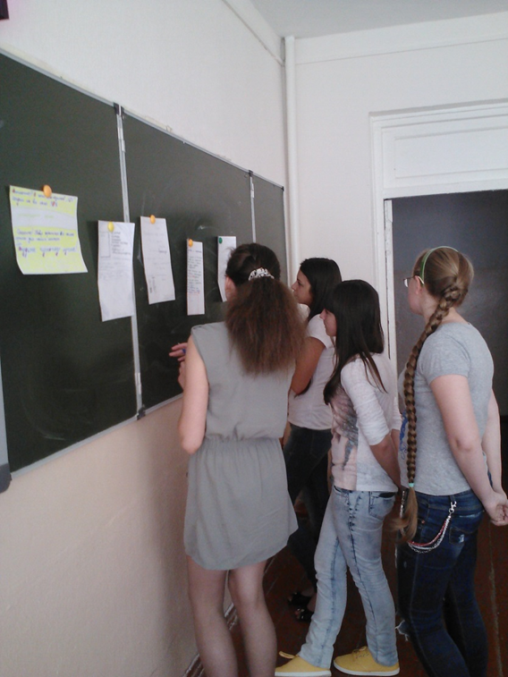 Готовимся к викторине по русскому языку
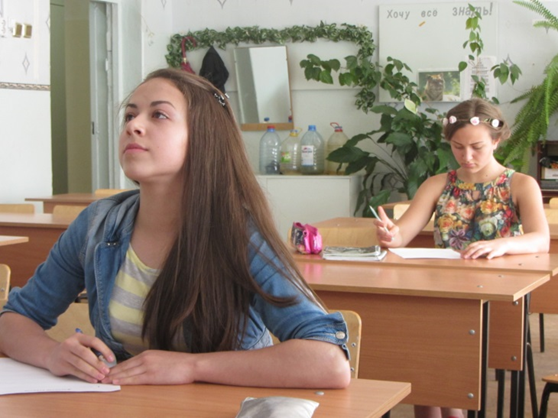 Участвуем в экологическом конкурсе
ТВОРЧЕСКИЕ КОНКУРСЫ
«Лондон, Сочи – 
Олимпийские города»
vk.com/lon_sochi_konkurs
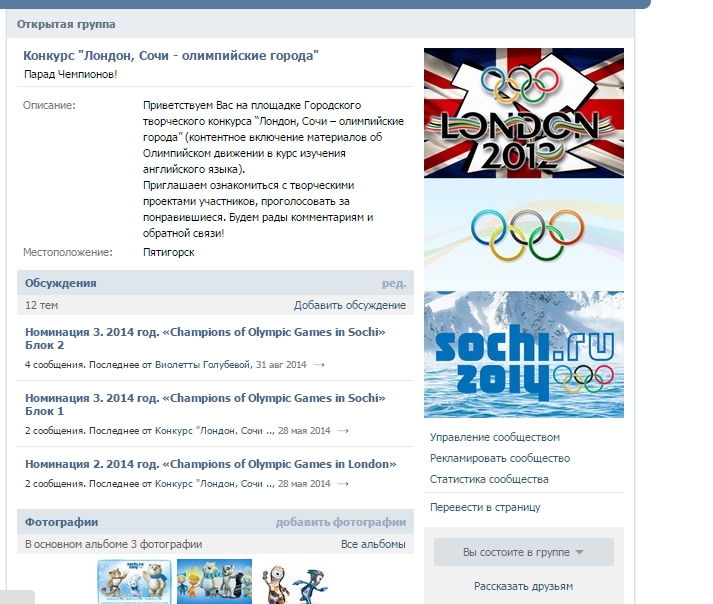 ТВОРЧЕСКИЕ КОНКУРСЫ
«Салют, Победа!»
vk.com/salyut_pobeda2015
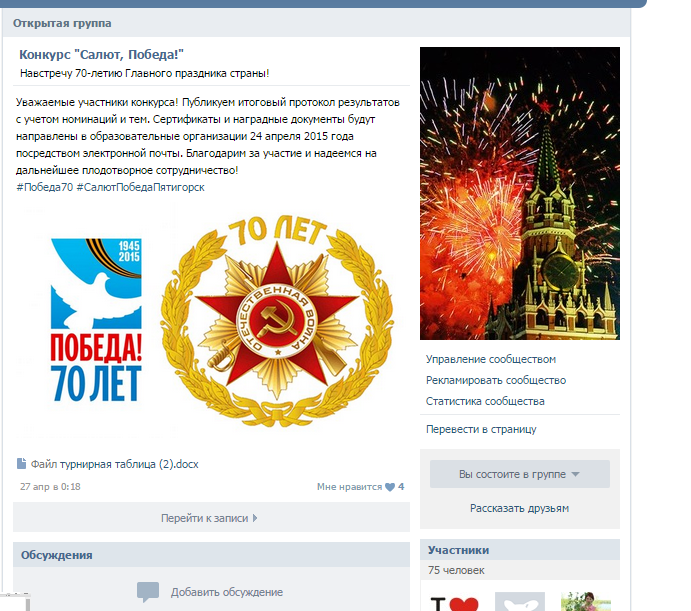 ТВОРЧЕСКИЕ КОНКУРСЫ
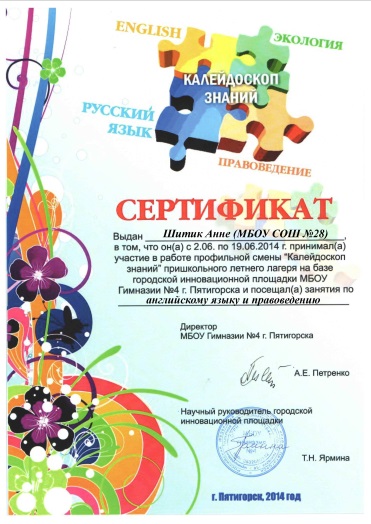 «Природа и культура
 славян»
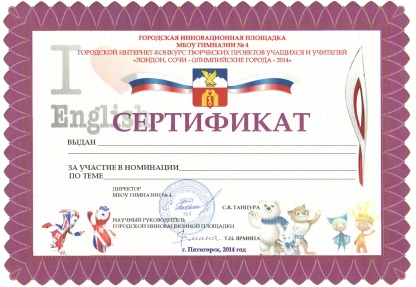 «Лондон, Сочи – 
Олимпийские города»
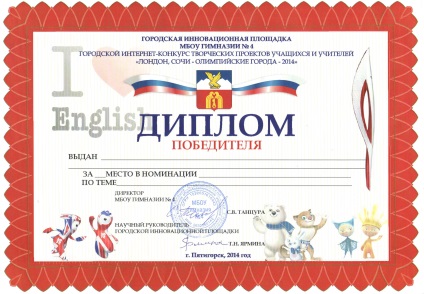 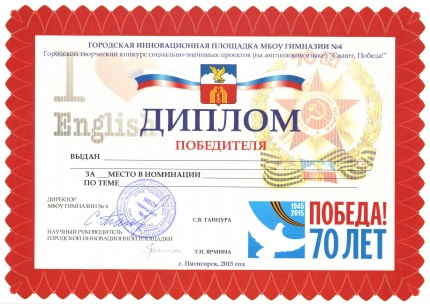 «Салют, Победа!»
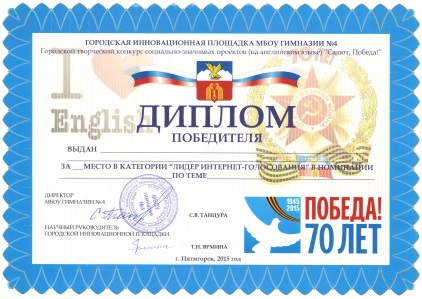 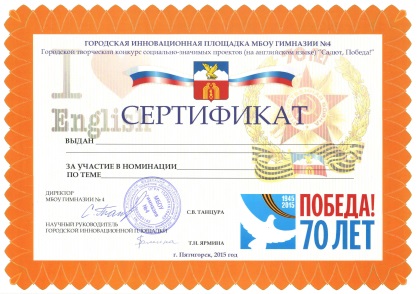 Обсуждение хода эксперимента
На страницах газеты « Пятигорская правда»
На международном научно-методическом симпозиуме
 «Лемпертовские чтения»
Результаты работы второго этапа инновационной площадки
разработана концептуальная модель инновационной деятельности;
созданы новые дополнительные образовательные программы и методические рекомендации по дисциплинам гуманитарного цикла;
реализована подготовка учителей к работе по инновационным программам;
апробированы инновационные методики и приемы работы с учащимися;
проанализирована эффективность использования новых авторских программ;
вынесен на широкое обсуждение ход эксперимента